Anders Celsius
Fait par Enriké
Découverte/ nationnalité/ photo.
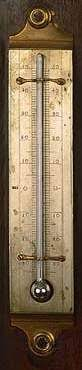 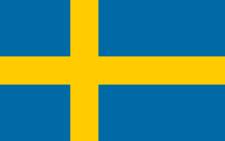